Всеукраїнський інтерактивний конкурс “МАН-Юніор Дослідник-2023”Номінація Технік  Комунальний заклад “Харківська обласна Мала академія наук Харківської обласної ради Харківської області” Тема дослідження: “Дослідження ефективності роботи термоса”           Виконавець:                                            Дзюба Софія Борисівна                                                          учениця 7 класу, Харківської гімназії №82                                                                       Харківської міської ради Харківської області.                                Науковий керівник:                                              Лавров Володимир Дмитрович                                                               керівник гуртка “Юні конструктори приладів                                                               радіоелектроніки”  комунального закладу                                                         “Харківська обласна МАН Харківської                обласної ради”
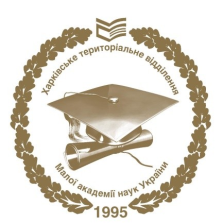 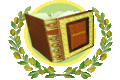 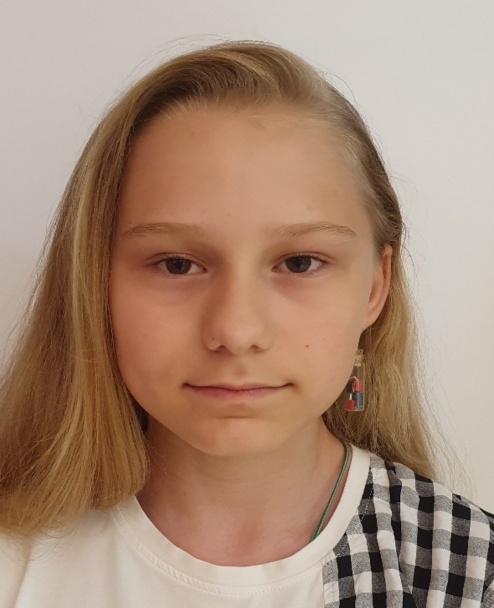 Об’єкт дослідження у роботі – процеси теплообміну.
	Предмет дослідження - термоси та термоізоляційні матеріали для їх побудови  (папір, тканина, алюмінієва фольга).
Мета дослідження – дослідити працездатність власноруч виготовленого термосу, з точки зору забезпечення термоізоляційних властивостей, визначити найбільш ефективний з застосованих для побудови термосу термоізоляційних матеріалів.
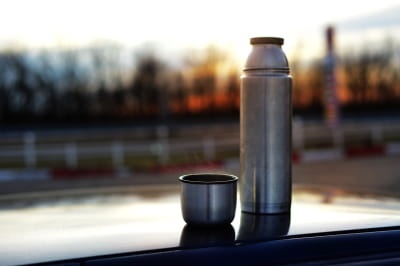 (зображення з [2])
Актуальність дослідження визначається сталим постійним попитом на термоізольований посуд (у т.ч. і термоси). Частково, такий попит може бути задоволеним за рахунок власноруч виготовлених термосів з побутових відходів: пластикових пляшок, картонної упаковки, тканини тощо.
Для досягнення мети необхідно виконати наступні завдання:
опрацювати теоретичні джерела інформації щодо процесу теплообміну тіл;
вивчити принцип роботи термосу;
запропонувати конструкцію термосу з пластикових пляшок та підручних термоізоляційних матеріалів;
виготовити макети термосів з застосуванням різних термоізоляційних матеріалів (картон, тканина, алюмінієва фольга);
провести дослідження ефективності використання термоізоляційних властивостей застосованих матеріалів ;
сформулювати висновки та рекомендації за результатами дослідження.
Термос- ємність, стінки якої мають високу теплову ізоляційну здатність, що запобігає нагріванню, або охолодженню поміщеного в неї продукту [1].
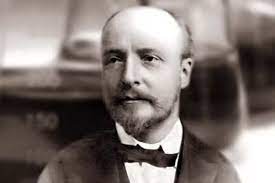 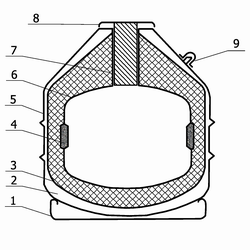 Cер Джеймс Дьюар, який в 1892 році запропонував , так звану посудину Дьюара, що являла собою прототип сучасного термоса [1].
Посудина Дьюара (1-підставка, 2- вакуумна порожнина, 3- теплоізоляція, 4- адсорбент,    5- зовнішній посуд, 6 — внутрішній посуд;    7 — горловина; 8 — кришка; 9 — трубка для вакуумування [1].
Свою сучасну назву термос отримав за назвою німецької компанії Thermos GmbH, яка з 1904 року  почала виготовляти посидини Дьюара в промислових масштабах [1].
ПРИНЦИП ДІЇ ТЕРМОСУ
Принцип дії термосу заснований на явищі одного з  складних видів теплообміну – теплопередачі, особливістю  якого є  передача теплоти від одного теплоносія до іншого через  стінку, яка їх розділює.
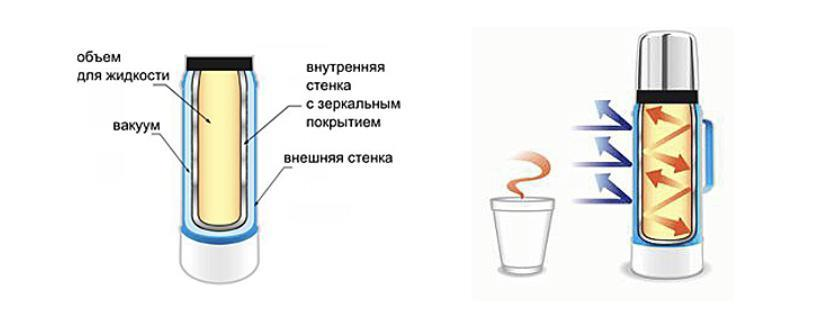 внутрішня стінка з дзеркальним покриттям
об’єм для рідини
зовнішня стінка
(термоізолятор)
Для теплопередачі у термосі характерні усі три прості види теплообміну [4]:
теплопровідність;
конвекція;
радіаційний (променевий ) теплообмін.
(зображення з [2])
ЕФЕКТИВНІСТЬ РОБОТИ ТЕРМОСУ
Ефективність роботи термосу може бути визначена за кількістю теплоти, що отримується рідиною, яка поміщена в термос (у разі зберігання охолодженого продукту), або віддається нею ( у разі зберігання гарячого продукту) [3]:
Q = c*m(t2-t1),
	де Q – кількість теплоти, Дж;
	     c - питома теплоємність матеріалу тіла (для води  питома  с= 4187 Дж/кг*К);
                  m – маса рідини,кг;
                  t2 та t1 – початкова та кінцева температура рідини,˚К.
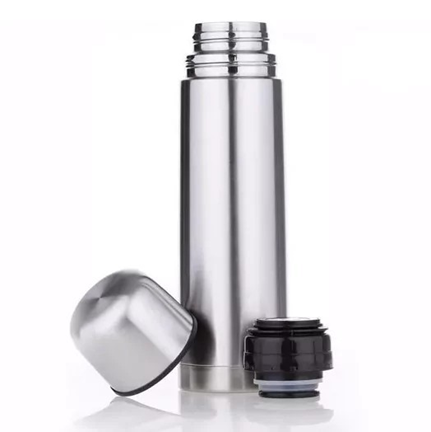 Зображення з [2]
ТЕХНІЧНІ ВИМОГИ
Призначення – зберігання холодних напоїв;
Об’єм – 0,5 л;


 Матеріал для виготовлення – побутові відходи;


 Можливість виготовлення в домашніх умовах;


 Максимальне уповільнення нагріву, розміщеного для зберігання напою.
МАТЕРІАЛИ ДЛЯ ВИГОТОВЛЕННЯ ТЕРМОСА
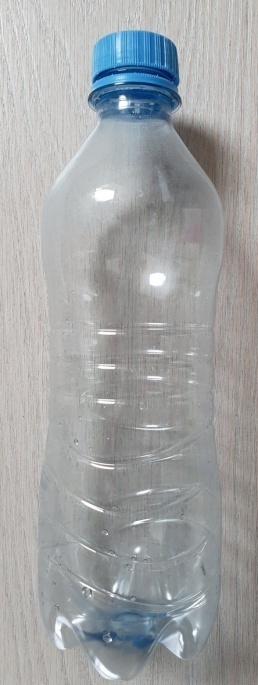 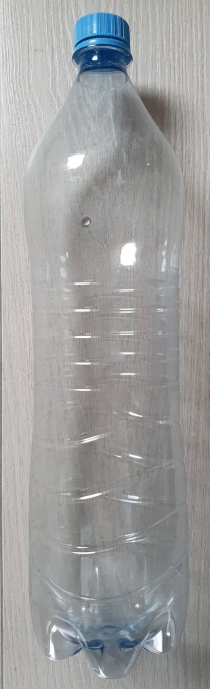 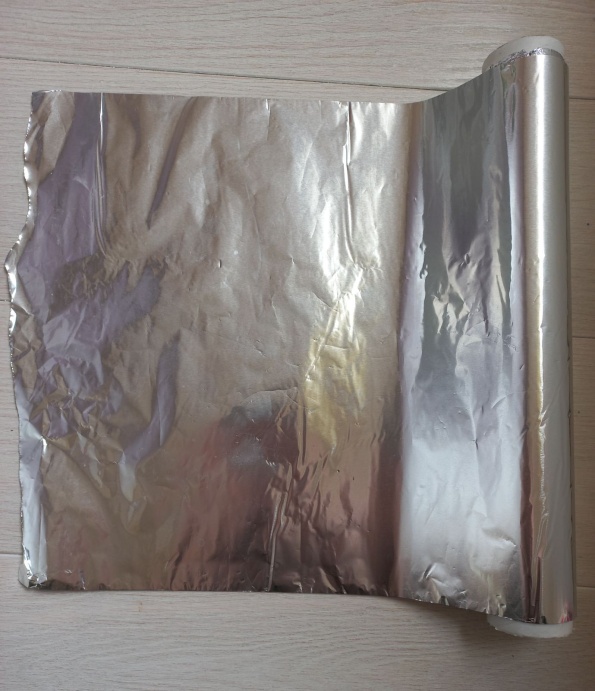 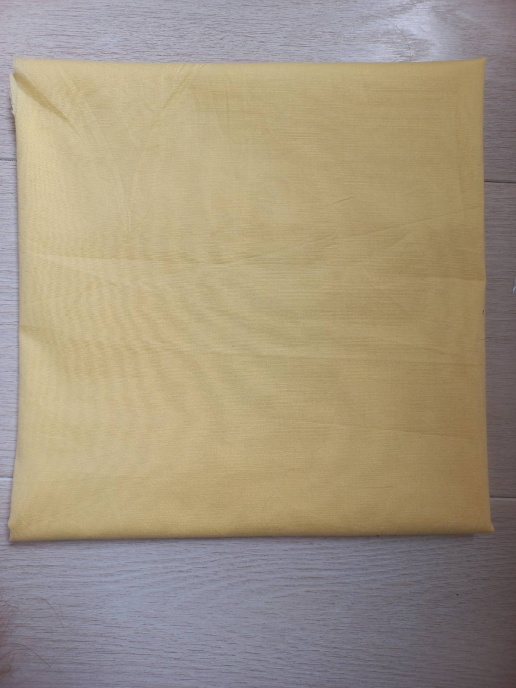 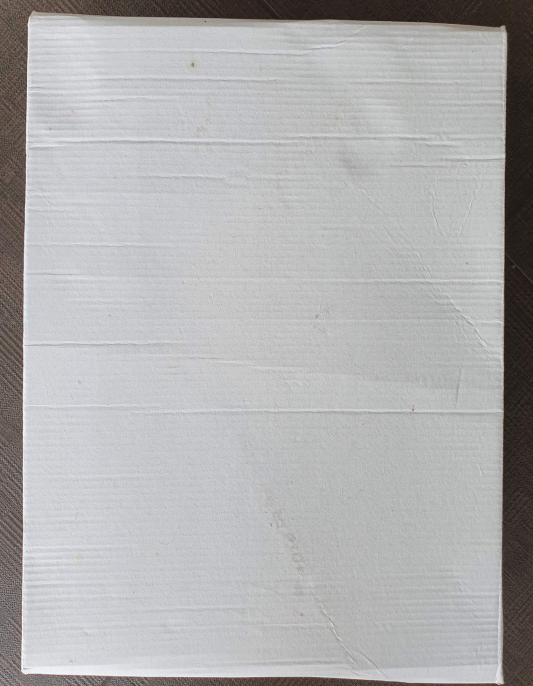 0.5л
1.5л
фольга
пластикові пляшки 0.5 л та 1.5 л
тканина
картон
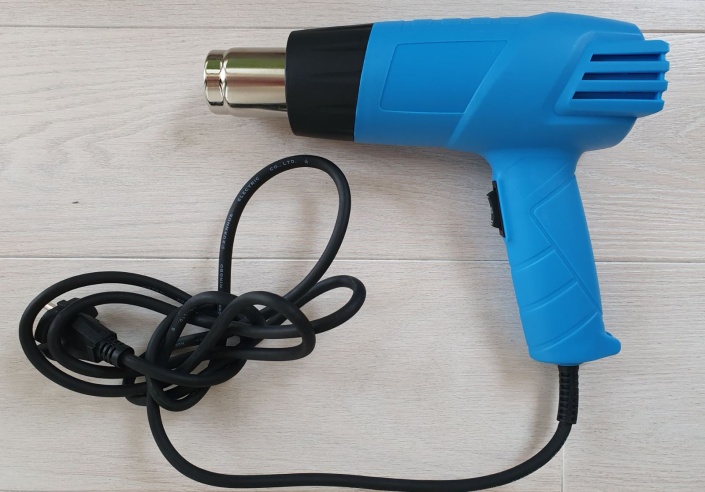 Будівельний фен
ВИГОТОВЛЕННЯ ТЕРМОСА
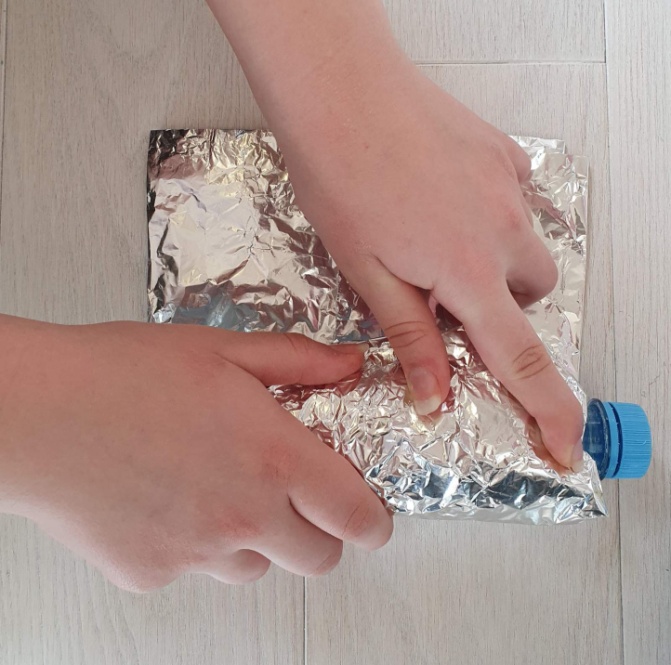 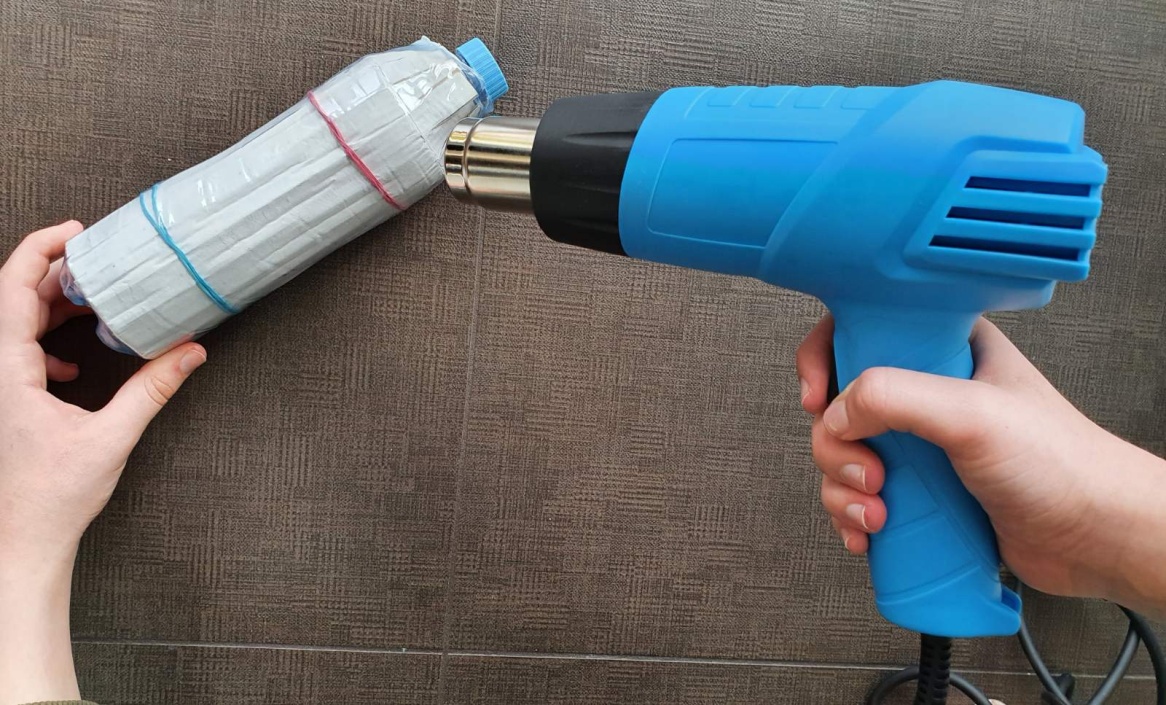 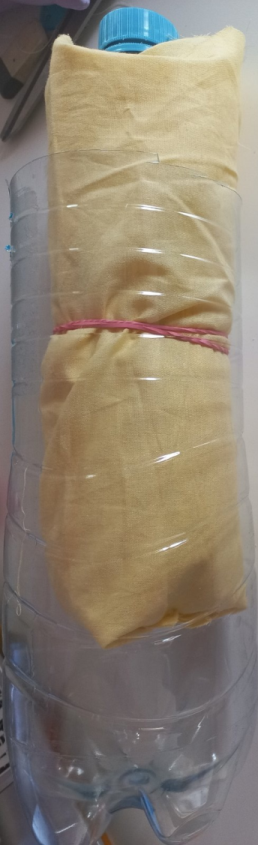 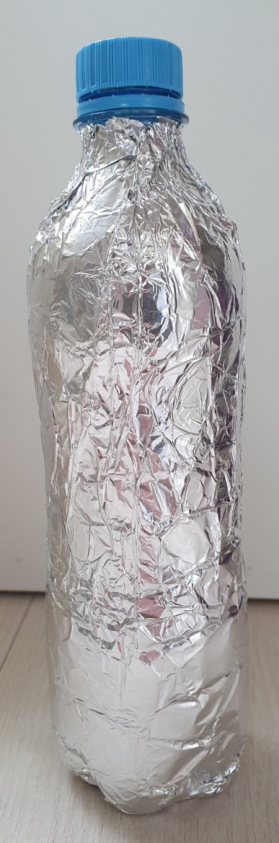 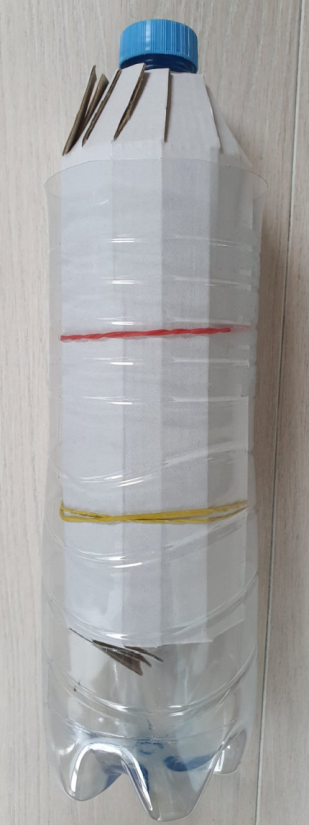 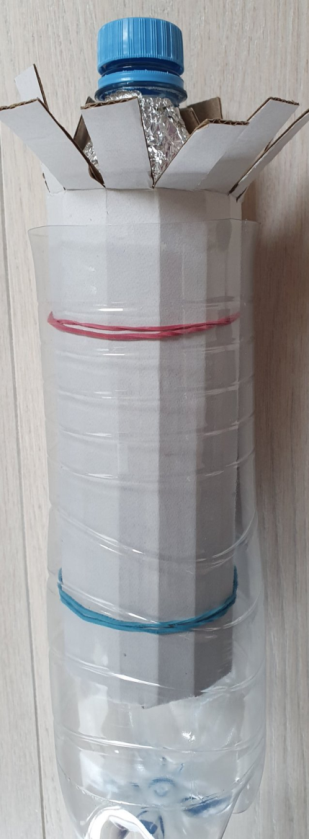 №2
№3
№4
з тканиною
з картоном
з картоном та фольгою
ВИГОТОВЛЕНІ ТЕРМОСИ
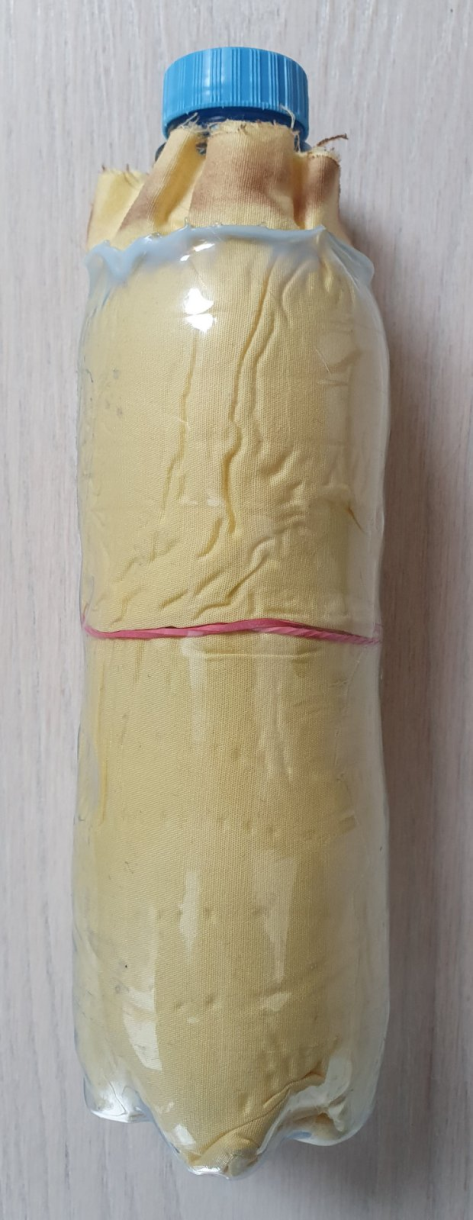 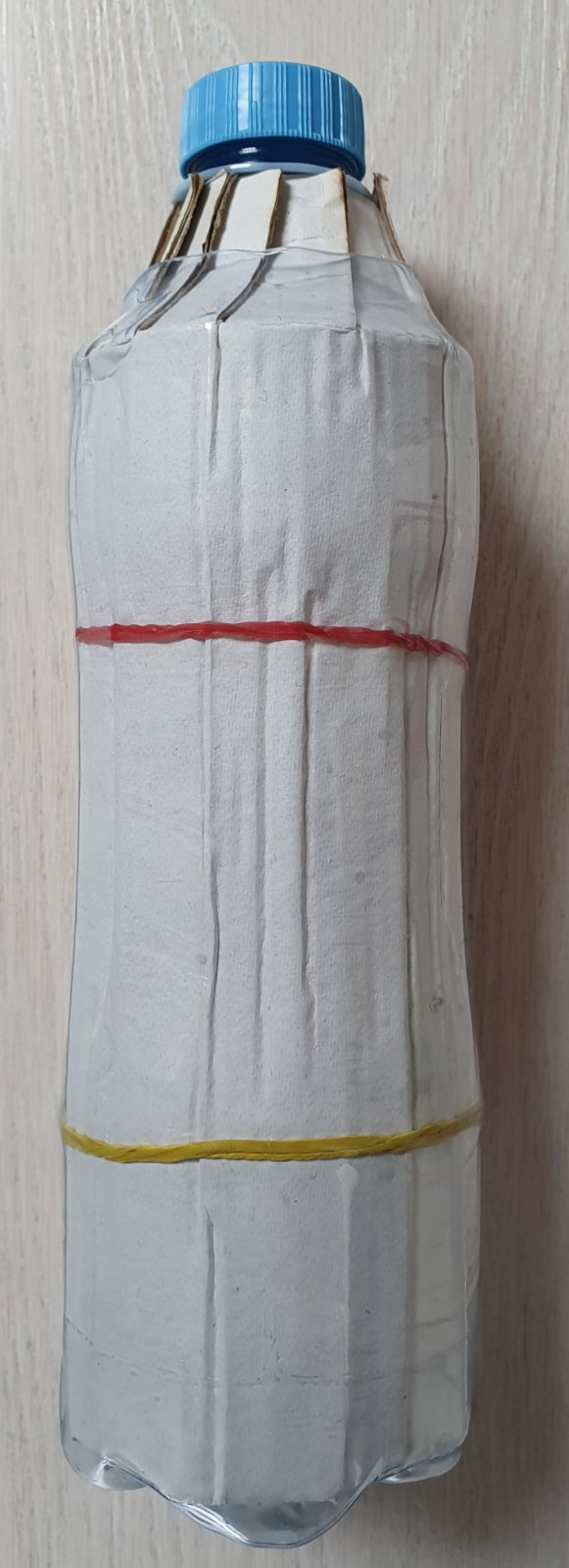 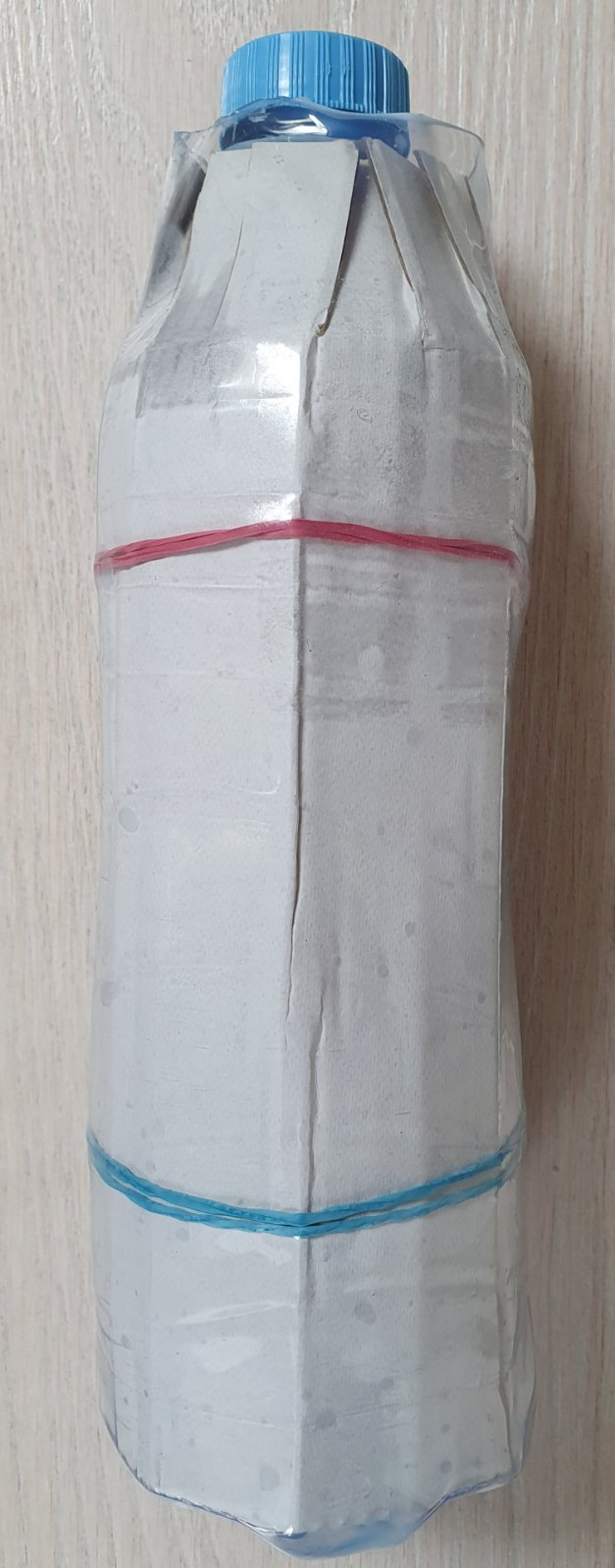 №2 (тканина)
№3(картон)
№4(картон+фольга)
ХІД ЕКСПЕРИМЕНТУ
Умови експерименту :
Навколишня температура – 22˚С;
  Кількість рідини в термосі – 0,2 л;
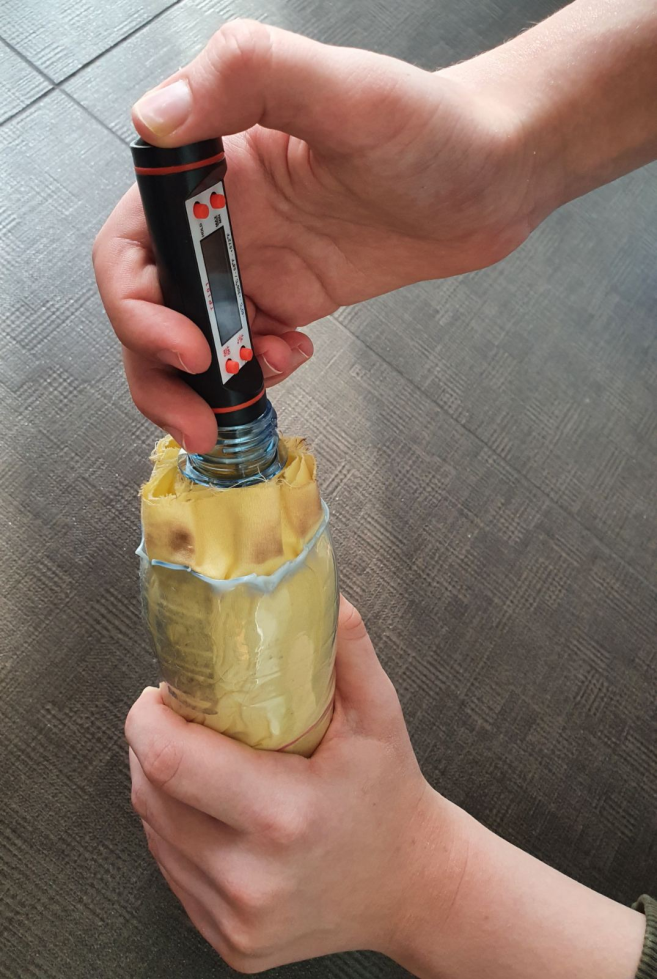 Ефективність роботи термосу оцінюється за кількістю теплоти , яку отримує рідина, що зберігається в термосі, за дві години.
РЕЗУЛЬТАТИ ДОСЛІДЖЕННЯ
ВИСНОВКИ
Завдання дослідження виконані в повному обсязі, мета дослідження досягнута.
	Прийняті технічні рішення перевірені на виготовлених в рамках дослідження макетах термосів.
	 За результатами дослідження встановлено:
 термоізоляція пляшки уповільнює процес теплопередачі;
 швидкість теплопередачі залежить від матеріалу термоізолятора та товщини його шару; 
 з виготовлених зразків термосів найбільш ефективну термоізоляцію має зразок № 4(картон+фольга). Термос з такою термоізоляцією майже в 2,5 рази ефективніший за не термоізольовану пляшку;
 застосування шару фольги покращує термоізоляцію термоса;
 швидкість теплопередачі залежить від різниці температур тіл, що перебувають в контакті:чим менша різниця температур , тим повільніший процес теплопередачі;
Дослідження носить прикладний характер і має практичне значення.За його результати створено низку термосів, які мають промту конструкцію і можуть бути використані для зберігання холодних напоїв в домашнніх умовах.
Новизна дослідження полягає в удосконаленні технології виготовлення термосу в домашніх умовах з побутових відходів.
СПИСОК ВИКОРИСТАНИХ ДЖЕРЕЛ
1.Термос. Матеріал з Вікіпедії — вільної енциклопедії. // URL: https://uk.wikipedia.org/wiki/%D0%A2%D0%B5%D1%80%D0%BC%D0%BE%D1%81 (Дата звернення – 08.02.2023)	2.Як влаштований термос!? // URL: https://patelnya.net/ua/a197993-kak-ustroen-termos.html. (Дата звернення – 08.02.2023)	3.Теплообмін — види у фізиці, суть і приклади.Наукозавр. // URL: https://naukozavr.info/fizuka/teploobmin-teploperedacha/ (Дата звернення – 08.02.2023)	4.Гільчук А.В., Халатов А.А. Теорія теплопровідності Частина 1. Навчальний посібник. Національний технічний університет України «Київський Політихнічний Інститут імені Ігоря Сікорського»,  Київ 2017	5.Подолян Т. Позакласні заходи з фізики / Т.Подолян, О.Подолян; [Посібник для вчителів та студентів] // Фізика. – 2005. – № 16/17, червень. – С. 2–96.	6.Сафіуліна К.Р. Про енергопостачання та енергозбереження для майбутнього споживача: посібник для курсу за вибором для учнів 6-8 класів / К. Р. Сафіуліна. – К.: ТОВ «Поліграф плюс», 2016. – 312 с.: 178 іл., 48 табл.	7.Температура та її фізичний зміст. Отримання знань. Дистанційна підтримка освіти школярів // URL: https://disted.edu.vn.ua/courses/learn/884 (Дата звернення – 09.02.2023)
Дякую за увагу
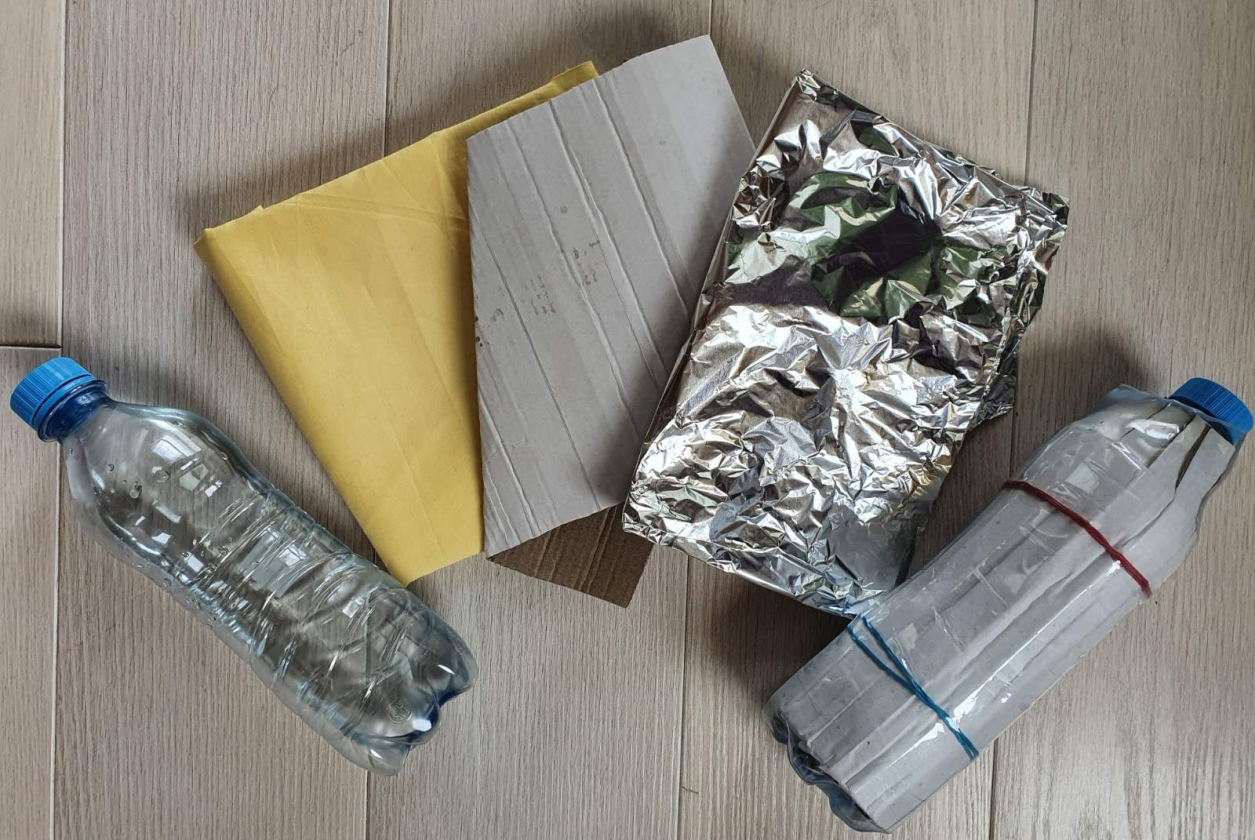